Eksploatacija elektroenergetskih sistema (E4a)
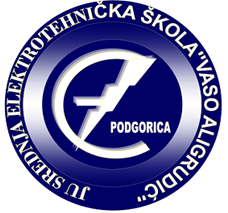 Osnovni zadaci i problemi eksploatacije EES-a


                                         Aktiv energetike
1
Elektroenergetski sistem
Elektroenergetski sistem (EES) je složeni dinamički sistem koji se sastoji od skupa elektrana, prenosnih i distributivnih vodova, transformatora i potrošača međusobno povezanih tako da djeluje kao jedinstvena cjelina
2
Elektroenergetski sistem
Elektroenergetski sektor
Osnovni zadatak elektroenergetskog sektora je da odgovarajućim aktivnostima potrošačima obezbijedi zahtijevane isporuke električne energije, uz propisani kvalitet, neophodne nivoe sigurnosti i pouzdanosti isporuke i uz najmanje sopstvene troškove, što se postiže preko eksploatacije i planiranja EES-a.
3
Elektroenergetski sistem
Planiranje i eksploatacija EES-a
Planiranje se bavi problemima budućeg razvoja sistema.

 Eksploatacija se ograničava na postojeći, već izgrađeni sistem.
4
Elektroenergetski sistem
Eksploatacija EES-a
Eksploatacija EES predstavlja skup upravljačkih akcija preduzetih u cilju zadovoljenja potreba potrošača, uz uslov obezbeđenja sigurnosti pogona izvora i mreže, pouzdanost napajanja potrošača kvalitetnom električnom energijom i najmanji troškovi poslovanja.
5
Elektroenergetski sistem
Eksploatacija EES-a
Sve funkcije eksploatacije se mogu svrstati u tri vremenska perioda: 

 Priprema pogona (operativno planiranje)
 Upravljanje u realnom vremenu
 Analiza ostvarenog pogona
6
Elektroenergetski sistem
Eksploatacija EES-a
Priprema pogona obuhvata čitav period koji prethodi događaju, a obavlja se u dnevnim, sedmičnim, mjesečnim i godišnjim ciklusima.

 Upravljanje u realnom vremenu obuhvata sam događaj i kratke periode prije i nakon događaja. 

 Analiza ostvarenog pogona se odnosi na period poslije događaja u kome se kritički analizira priprema realizovanog pogona i upravljanje u realnom vremenu.
7
Elektroenergetski sistem
Eksploatacija EES-a
Osnovni zadatak eksploatacije EES-a je da se primjenom tehničko-ekonomskih metoda na najbolji mogući način iskoristi postojeći sistem i već izgrađeni objekti. 

 Neophodno je poznavati energetske i eksploatacione (ekonomske) karakteristike pojedinih elemenata sistema, objekata, podsistema EES-a i EES-a kao cjeline.
8
Elektroenergetski sistem
Eksploatacija EES-a
Najčešće korišćene kategorije potrošača su:
 domaćinstva, 
 industrija,
 saobraćaj,
 poljoprivreda, 
 ostala potrošnja.
9
Elektroenergetski sistem
Eksploatacija EES-a
Potrošači se najčešće karakterišu dijagramima opterećenja, odnosno pokazateljima koji opisuju te dijagrame.
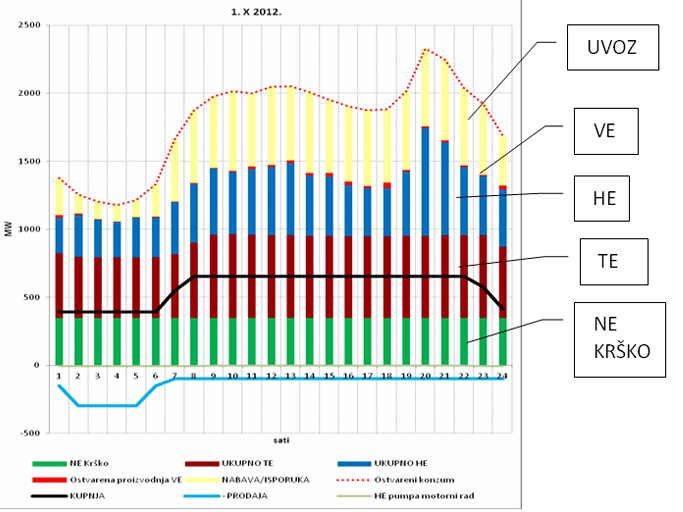 10
Predavanje na ovu temu možete naći na:

https://youtu.be/LiK3NwC50ms
11